Fondo Institucional para el Desarrollo Científico, Tecnológico y de Innovación(FORDECYT-PRONACES)
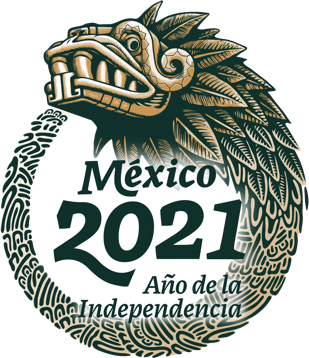 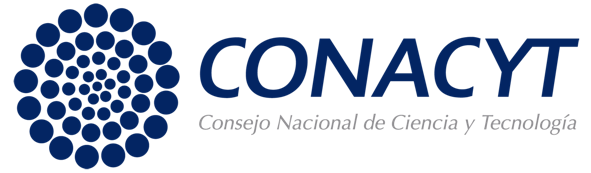 *
*
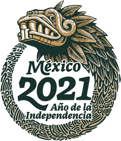 FORDECYT-PRONACESObjetivo
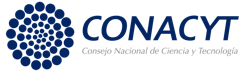 Promover acciones científicas, tecnológicas y de innovación de alto impacto, y la formación de recursos humanos especializados que contribuyan al desarrollo regional, a la colaboración e integración de las regiones del país y al fortalecimiento de los sistemas locales de ciencia, tecnología e innovación.
IES
Empresas
CI
Usuarios, Beeficiarios o Sector Demandante
Gobiernos Locales y Federales
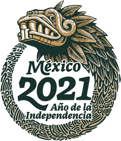 FORDECYT-PRONACESDestino de los Recursos
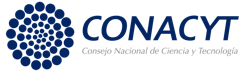 Proyectos de investigación aplicada, desarrollo e innovación tecnológica que respondan a:
Problemáticas regionales de alto impacto económico y social, que condicionan o limitan el desarrollo de las entidades federativas y/o municipios de una región.
Oportunidades que propicien la integración y el desarrollo armónico y equilibrado de las entidades federativas y/o municipios de una región.
Necesidades y oportunidades de sectores, grupos y/o comunidades de una región. 
2.  Proyectos que atiendan la creación y fortalecimiento de capacidades científicas y tecnológicas comunes y compartidas que permitan disponer del capital humano de alto nivel requerido, del equipamiento necesario y de  redes de colaboración, propiciando la colaboración regional e interinstitucional.
3.	Proyectos estratégicos regionales, que coadyuven al fortalecimiento del sistema científico, tecnológico y de innovación local y regional, y contribuyan al mejoramiento de la competitividad de los sectores productivos.
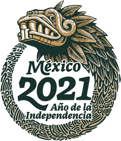 FORDECYT-PRONACESDestino de los Recursos
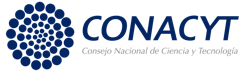 Este instrumento fue constituido en 2009 y los recursos que otorga están destinados a:

Promover acciones científicas, tecnológicas y de innovación de alto impacto y de alto valor estratégico en las regiones.
Apoyar la formación de recursos humanos especializados que contribuyan al desarrollo regional.
Fortalecer los sistemas locales y regionales de ciencia, tecnología e innovación.
Propiciar la conformación de consorcios como entidades integradoras de las capacidades locales y regionales, que generen productos, procesos y servicios basados en CTI.
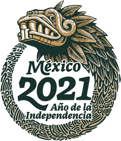 FORDECYT-PRONACESAportaciones 2009-2021*(Millones de pesos)
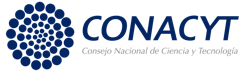 Total de aportaciones: $ 5,399.95   mdp
*Cifras a marzo 2021
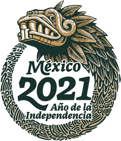 FORDECYT-PRONACESProyectos aprobados y monto asignado por año 2009-2021*(Millones de pesos)
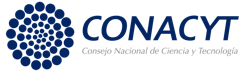 Proyectos
Millones de pesos
631 proyectos aprobados por un total de $6,824  MDP y  un monto promedio por proyecto de $10.81 MDP
*Cifras a marzo 2021
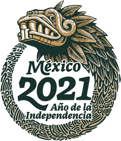 FORDECYT-PRONACESParticipación estatal 2009-2021*(Millones de pesos)
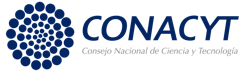 Millones de pesos
Proyectos
*Cifras a marzo 2021
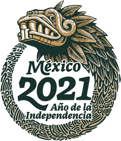 FORDECYT-PRONACESParticipación de los Centros Públicos de Investigación 2009-2021*(Millones de pesos)
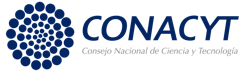 Proyectos
Millones de pesos
*Cifras a marzo 2021
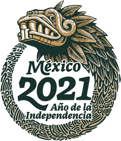 FORDECYT-PRONACESDistribución por tipo de institución de acuerdo al monto aprobado a proyectos 2009-2021*(Millones de pesos)
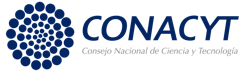 **Otros: Organismos públicos estatales y federales.
*Cifras a marzo 2021